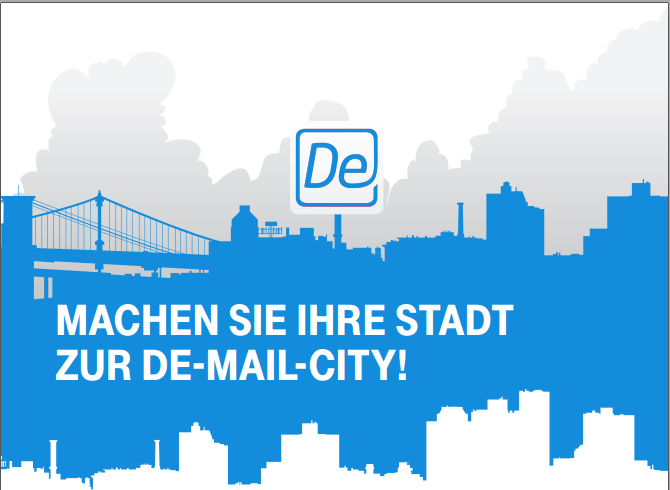 Ab sofort per De-Mail erreichbar!
De-Mail
Rechtssicher, schnell und nachweisbar
Lieber Herr/ Liebe Frau,
 
seit dem XX.XX.XXXX können Sie bequem und einfach via De-Mail mit uns kommunizieren.
De-Mail ist ein rechtssicherer digitaler Kommunikationsweg, der es Ihnen ermöglicht, Dokumente online zu versenden. Das betrifft alle offiziellen Dokumente wie z.B. Angebote oder Verträge, bei denen bisher eine Unterschrift oder Ihr persönliches Erscheinen notwendig war. 
Wir als Ihr Vertragspartner bieten Ihnen bereits jetzt folgende Dienste per De-Mail an:
Austausch von Vertragsdokumenten
Rechnungen
Bestell- und Reservierungsbestätigungen
Bitte zählen Sie hier die bereits umgesetzten De-Mail Prozesse auf

Sie haben noch keine freigeschaltete De-Mail Adresse für Ihr Unternehmen? Diese können Sie einfach bei den De-Mail Diensteanbietern (1&1, Mentana-Claimsoft) registrieren.

Weitere Informationen zu De-Mail finden Sie auf der De-Mail Infoseite www.de-mail.info 

Wir würden uns  freuen, zukünftig auch per De-Mail mit Ihnen zu kommunizieren und gemeinsam davon zu profitieren.

Mit freundlichen Grüßen
Max Mustermann
Unternehmen XXX